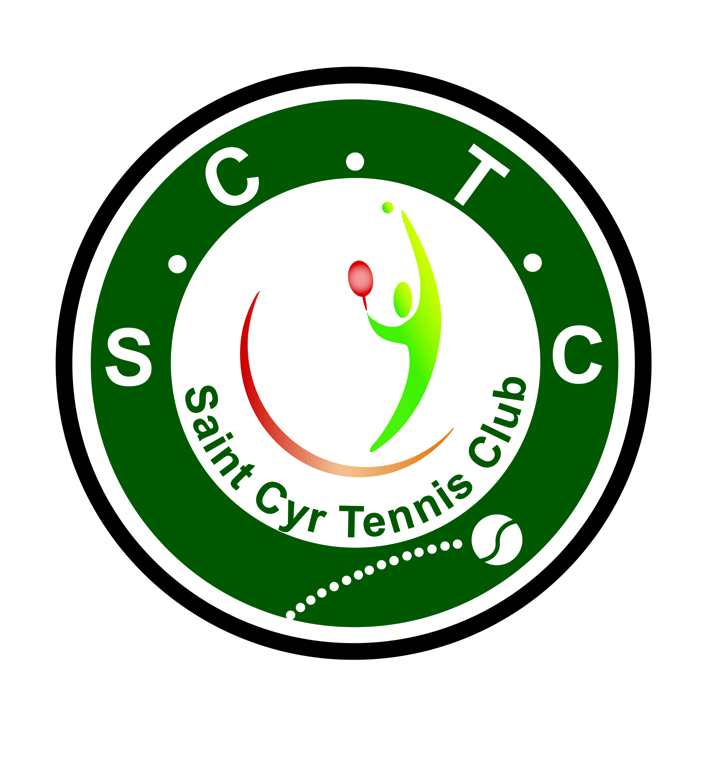 Bulletin D’Inscription
Animation Double Mixte 
Dimanche 25 Mars 2018 de 14h à 17h
Nom :

Prénom :
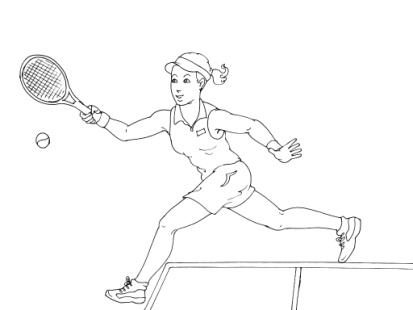 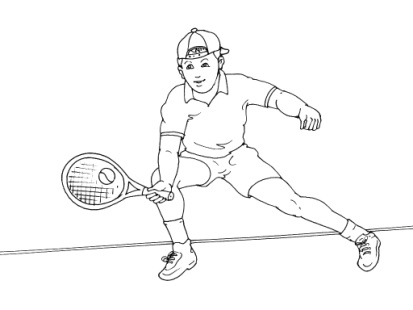 Inscription à remettre à Thomas au plus vite ou via mail thomas.morival@hotmail.fr
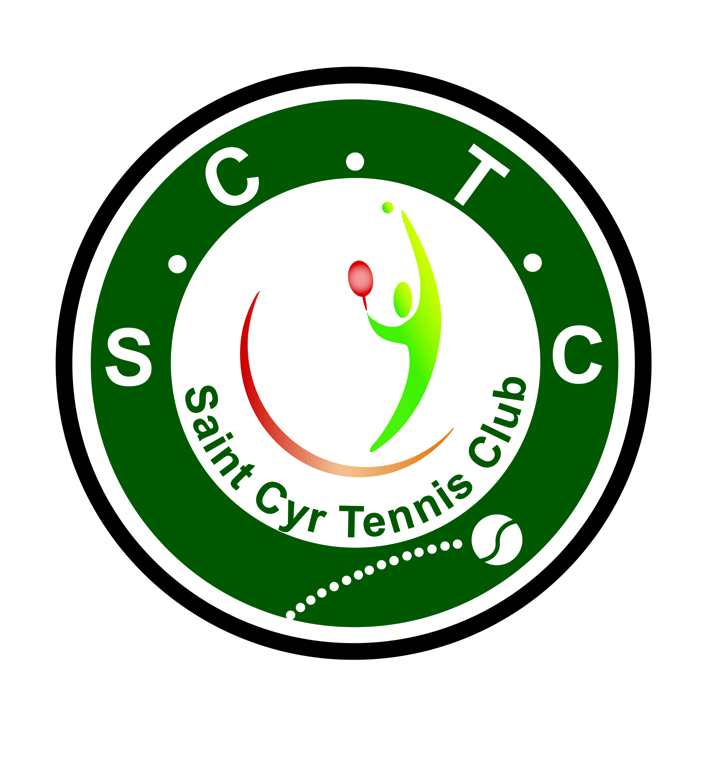 Bulletin D’Inscription
Animation Double Mixte 
Dimanche 25 Mars 2018 de 14h à 17h
Nom :



Prénom :
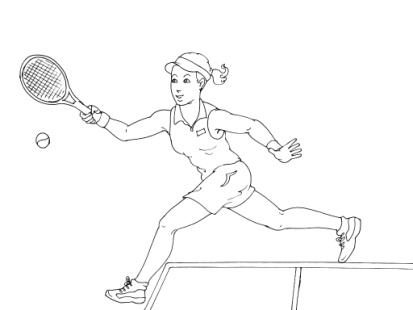 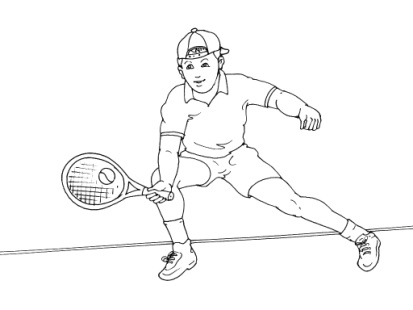 Inscription à remettre à Thomas au plus vite ou via mail thomas.morival@hotmail.fr